Sjukvårdsregional kompetensförsörjning
Sydöstra sjukvårdsregionen
Underlag för dialog med lärosäten
2020
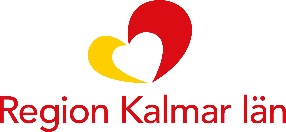 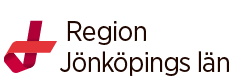 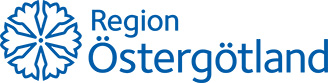 2020-05-15
(ange enhet via Infoga sidfot)
Bakgrund och uppdrag
Uppdraget grundar sig på tidigare kartläggningar och analyser över framtida behov av kompetensförsörjning för viktiga yrkesgrupper inom sjukvårdsregionens hälso- och sjukvård. Dessa kartläggningar har genomförts vid fyra tidigare tillfällen; 2012, 2014, 2016 samt 2018.  

Fokus på akademiska utbildningar som anordnas av lärosäten inom sjukvårdsregionen samt ST och planering för BT.

Uppgifterna i tabellerna bygger på antal anställda i december 2019. Behovsprognosen består av kommande pensionsavgångar (antagande vid 65 år), ett genomsnitt av övriga avgångar senaste åren samt en bedömning av andra kända faktorer som kommer påverka behovet.
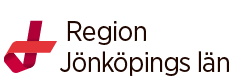 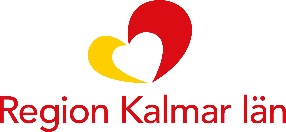 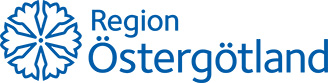 2020-05-15
Grupper som nämns i rapporten
Grundutbildningar
Läkare
Sjuksköterska
Röntgensjuksköterska
Biomedicinsk analytiker

Specialistutbildningar
Bastjänstgöring och specialisttjänstgöring för läkare
Specialistsjuksköterska och barnmorska
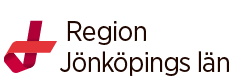 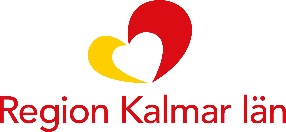 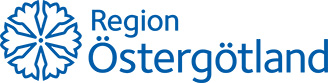 2020-05-15
Läkare
Decentraliserad läkarutbildning
Ökning av antalet AT-platser
Mycket högt söktryck till AT
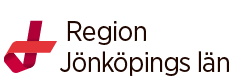 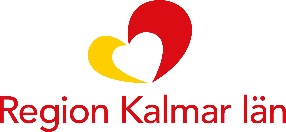 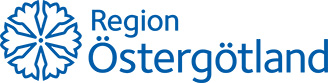 2020-05-15
Grundutbildade sjuksköterskor
Antalet utbildningsplatser för grundutbildade sjuksköterskor täcker inte vårt behov i ett regionperspektiv 
Antalet anställda grundutbildade sjuksköterskor har ökat
LUST-studien, uppföljning. Behov av samverkan kring:
övergång mellan studier och arbetsliv. Arbetsgivarnas har introduktionsprogram för att möta nyexaminerade sjuksköterskors behov.
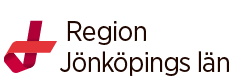 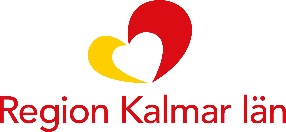 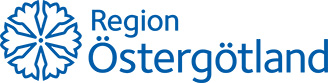 2020-05-15
Röntgensjuksköterska
Verksamheterna efterlyser fler utbildningsplatser för röntgensjuksköterskor. Endast en utbildning i regionen och många konkurrerande arbetsgivare. 
Önskvärt med studiegrupp på ytterligare orter i sjukvårdsregionen.
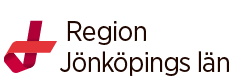 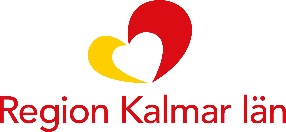 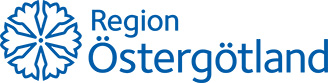 2020-05-15
Biomedicinsk analytiker
Utbildningen finns på två lärosäten i regionen
Förbättringar har skett, men fortsatt oro för genomströmningen
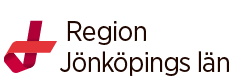 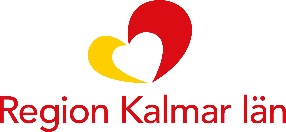 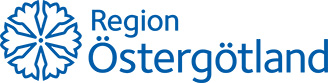 2020-05-15
Bastjänstgöring och specialisttjänstgöring för läkare
AT, BT, ST – vårdgivarens ansvar
Bedöms finnas totalt behov av ca 70 bastjänstgöringsplatser för läkare/år i sjukvårdsregionen. Beräknas start 2020-2021 ca 25 platser.

2. Behov beräknas efter andel utlandsutbildade ST-läkare med svensk legitimation. Definition utlandsutbildad läkare med svensk legitimation: läkare utbildade inom EU/EES exkl. Norden, läkare från icke-EU/EES-land som skrivit kunskapsprov och gjort praktisk tjänstgöring, icke-EU läkare som gjort en godkänd provtjänstgöring (enligt tidigare legitimationsprocess).
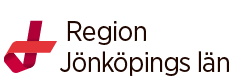 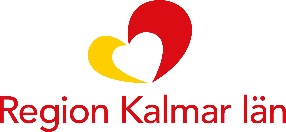 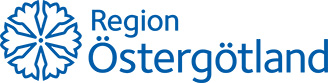 2020-05-15
[Speaker Notes: .]
Specialistsjuksköterska och barnmorska
Medicin och kirurgi samregistreras i regionernas personaldatasystem.
2. I rapporten från 2016 angavs felaktigt 0 utbildningsplatser inom operation, är i tabellen ovan korrigerat
3. Behovet för Region Östergötland är ej inräknat eftersom ambulansverksamheten bedrivs i privat regi.
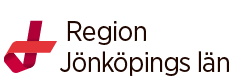 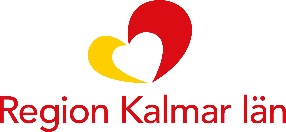 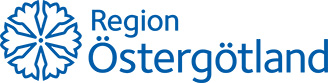 2020-05-15
Utbildningsanställningar
Rekryteringsprocess säkrar rätt person
Värdefullt med samverkan kring antagning mellan lärosäten och arbetsgivare 
Under 2019 var det drygt 400 medarbetare inom Sydöstra sjukvårdsregionen som hade en utbildningsanställning.
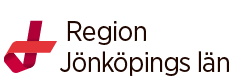 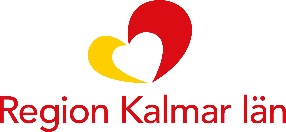 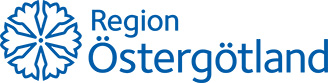 2020-05-15
VFU
Ett av de största hindren för fler utbildningsplatser
Avtal bland annat kring antal studenter och summa per VFU-vecka
Decentraliserad läkarutbildningen påverkar behovet av handledning och handledningskompetens i hela regionen.
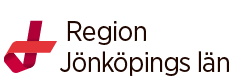 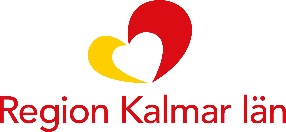 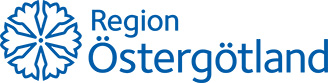 2020-05-15
Övriga utbildningar, nyckelfunktioner
Nationell och sjukvårdsregional fråga
Cytodiagnostiker 
Audionomer 
Logopeder
Psykologer
Dietister


Examensrätt – Hälso- och sjukvårdskurator
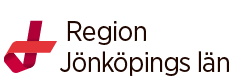 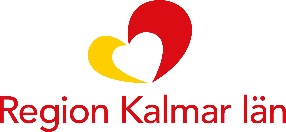 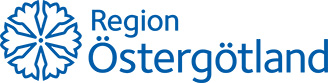 2020-05-15
Innehåll i utbildningar
Förslag från Socialstyrelsen och UKÄ (rapport Framtidens vårdkompetens, 2019) – nytt rådgivande nationellt samverkansråd.
För framtida kompetensutveckling är det avgörande med samarbete mellan sjukvårdsregionerna och lärosätena utbildningarnas innehåll. 
omställningen till Nära vård 
digitala vårdmiljöer 
förändringar i befolkningens hälsoläge
Rapport SKR: Kompetensförsörjning genom utbildning (2018)
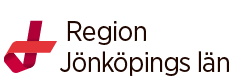 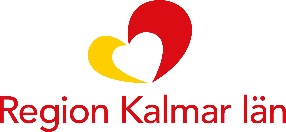 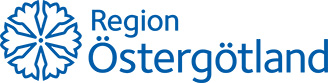 2020-05-15
Coronapandemin
Utvärdera erfarenheter i syfte att stärka samarbete mellan lärosäte och sjukvårdsregionen.
Ökat söktryck till utbildningar inom vård och medicin
På sikt ökat uttag av övertidstimmar, semesterdagar, utbildnings- och forskningstid som kompensation för 2020.
Ackumulerat vårdbehov hos invånarna och behov av coronarelaterad rehabilitering
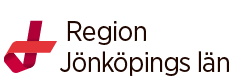 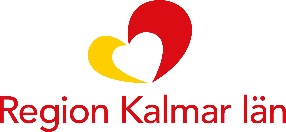 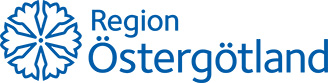 2020-05-15